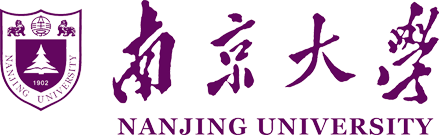 GuineaPig++ Bhabha Deflection ( H W Z )
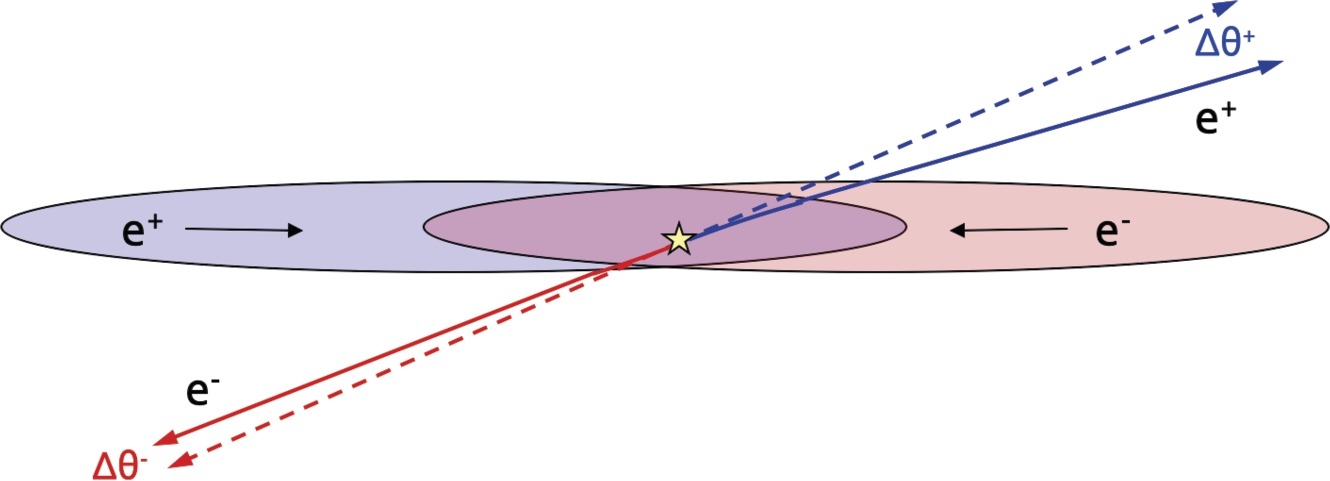 Wang Yilun (Nanjing University)        Zhang Lei (Nanjing University)
Contents
Introduction
GuineaPig++ Configuration
Deflected Bhabha
Conclusion
2
Introduction
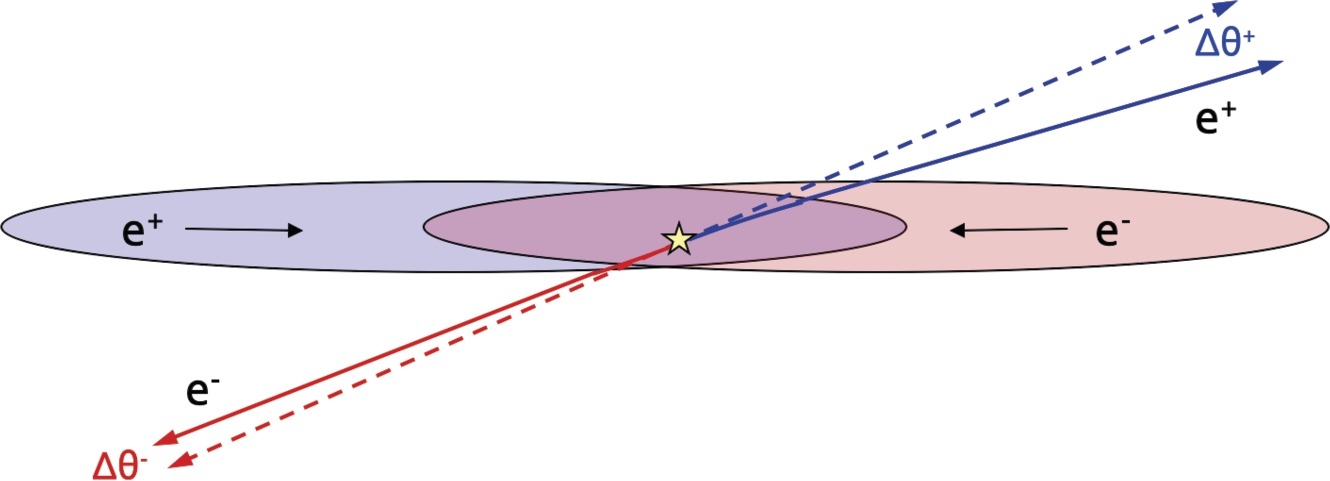 3
[Speaker Notes: 在正负电子对撞过程中，束团具有很高的电荷密度，会偏转bhabha散射的正负电子，从而影响亮度测量。在LEP上，这种效应使得积分亮度被低估了约%0.1。guineapig就是对两极端相对论束团之间的相互作用进行模拟的软件，被用于模拟这一过程。]
Introduction – GuineaPig++
GuineaPig++ is the C++ conversion of GuineaPig
Version GuineaPig++ 1.2.2
https://gitlab.cern.ch/clic-software/guinea-pig/

The GuineaPig++ on IHEP Compute Cluster is 1.2.1
4
[Speaker Notes: guineapig++是guineapig改为c++语言后的版本，目前使用的版本是guineapig++ 1.2.2。高能所集群上的版本是1.2.1]
GuineaPig++ Configuration
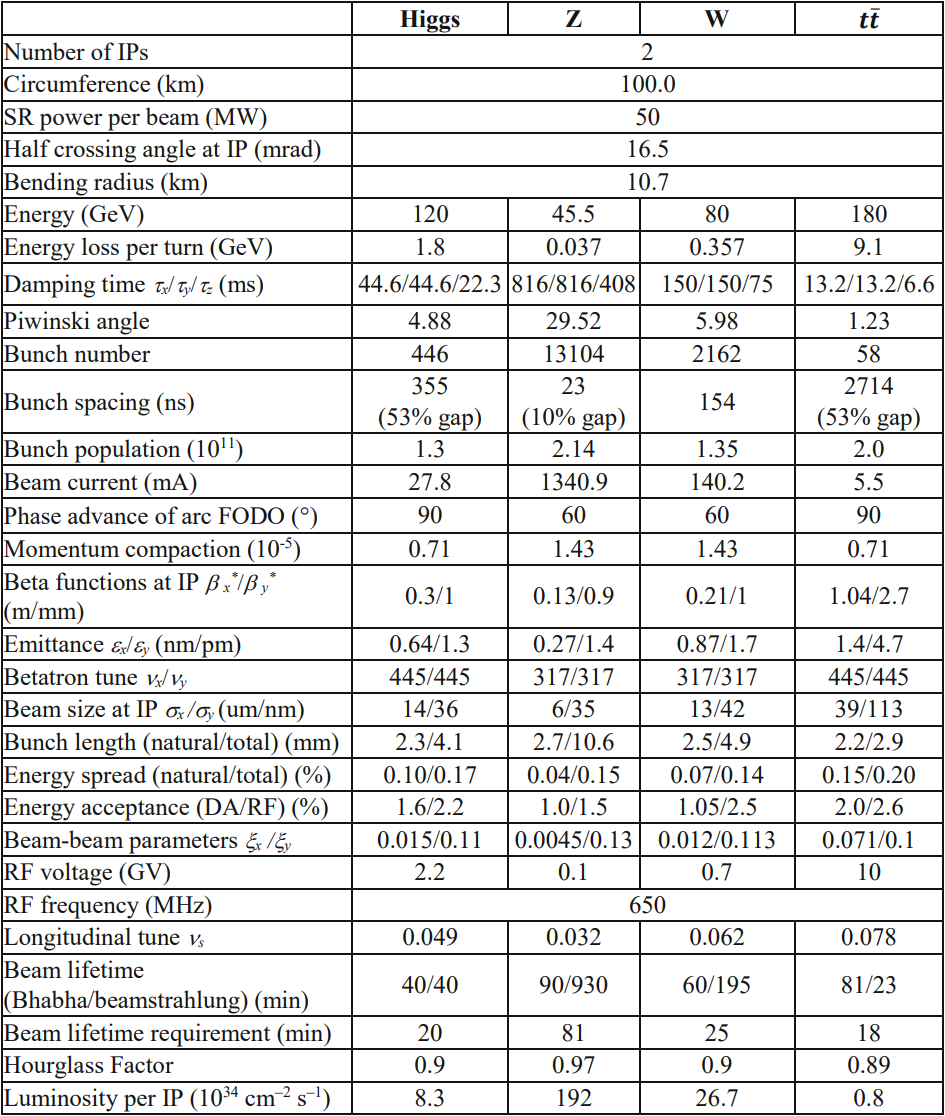 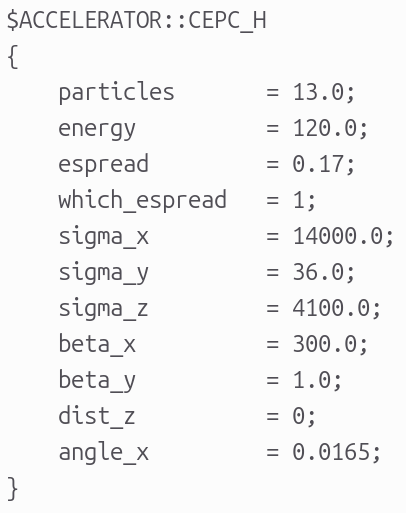 5
[Speaker Notes: 这是加速器参数，如计算Higgs模式，就设置为CEPC Higgs模式下的运行参数，包括能量分布、束团的大小，以及束流交角。Z模式的能量取91.2 GeV而不是表中的91 GeV]
GuineaPig++ Configuration
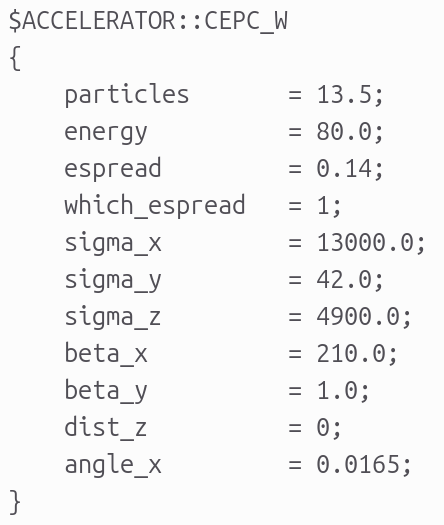 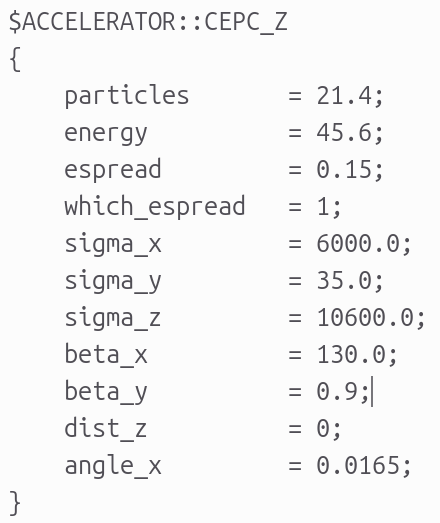 6
[Speaker Notes: 同理，设置W模式和Z模式的加速器参数]
GuineaPig++ Configuration
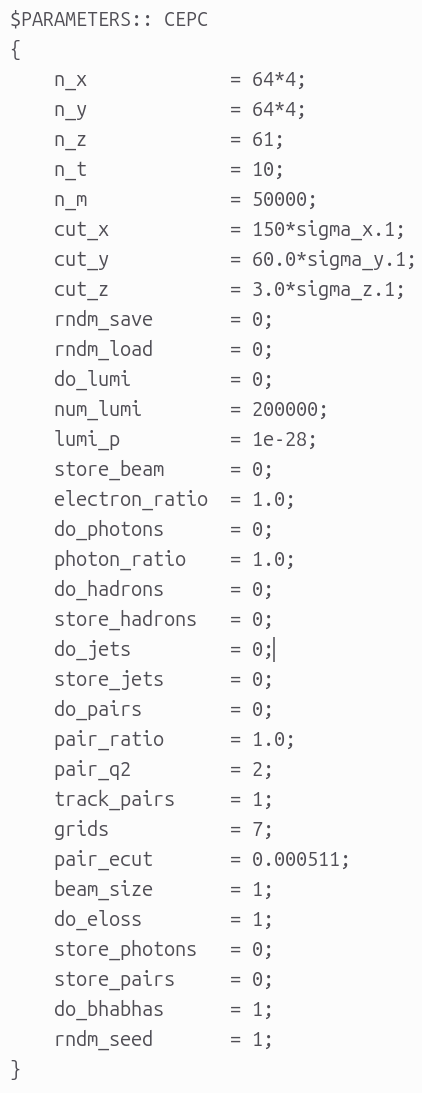 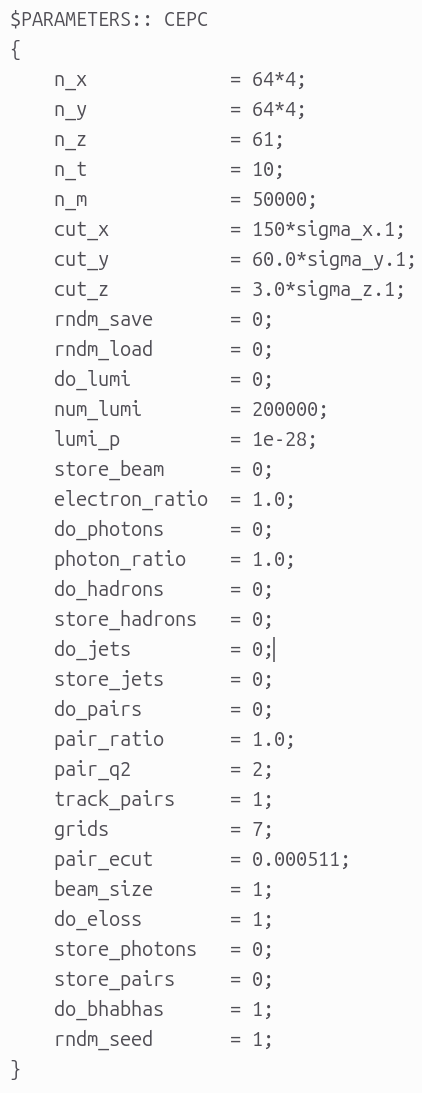 Cells, Timesteps,
Marcoparticles
7
[Speaker Notes: 这是软件运行参数，主要是分隔出的计算单元的数量，并将do_bhabha设置为1，以进行 Bhabha 偏转计算]
Deflected Bhabha
8
Deflected Bhabha - Input
9
[Speaker Notes: 使用BHLUMI产生事例，质心能量分别设置为240GeV，160GeV 和 91.2 GeV，theta范围为20-120 mrad，产生20000个事例，boost到实验室坐标系]
Deflected Bhabha - Results
10
[Speaker Notes: 进行两次计算，每次输入20000个事例，然而软件总共只对其中5317+5280=10597个事例进行计算，共21194个粒子。对W模式]
Deflected Bhabha – Theta Distribution (H mode)
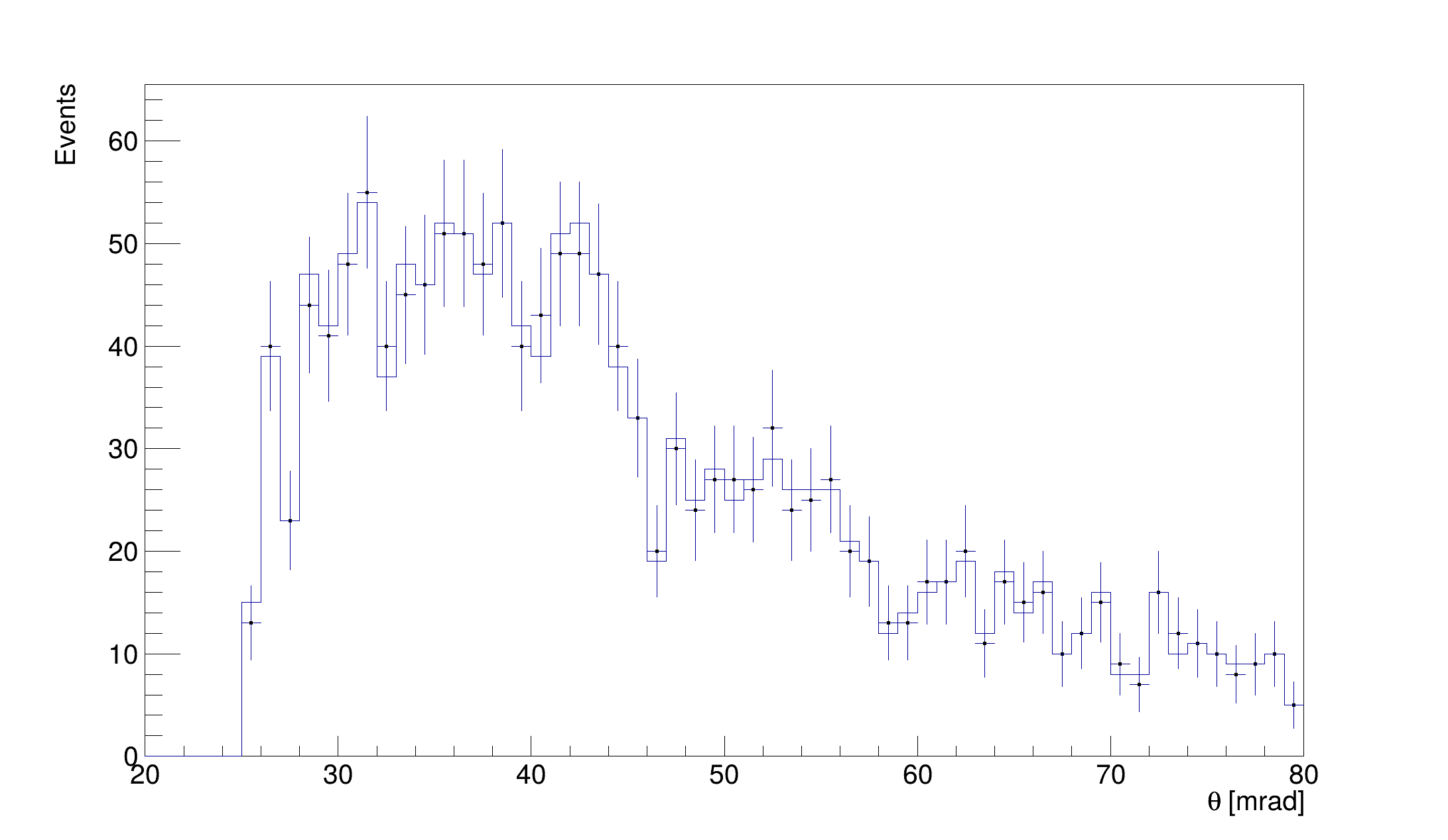 Before deflection - histogram
after deflection - dots
11
[Speaker Notes: 这是偏转前后的正负电子theta角度分布图，画成直方图的为偏转前，画成点的是偏转后；图都经过截断，要求在探测范围内，即 theta 在 25-100mrad 且 z=1000mm处y的绝对值大于25 mm范围内]
Deflected Bhabha – dTheta
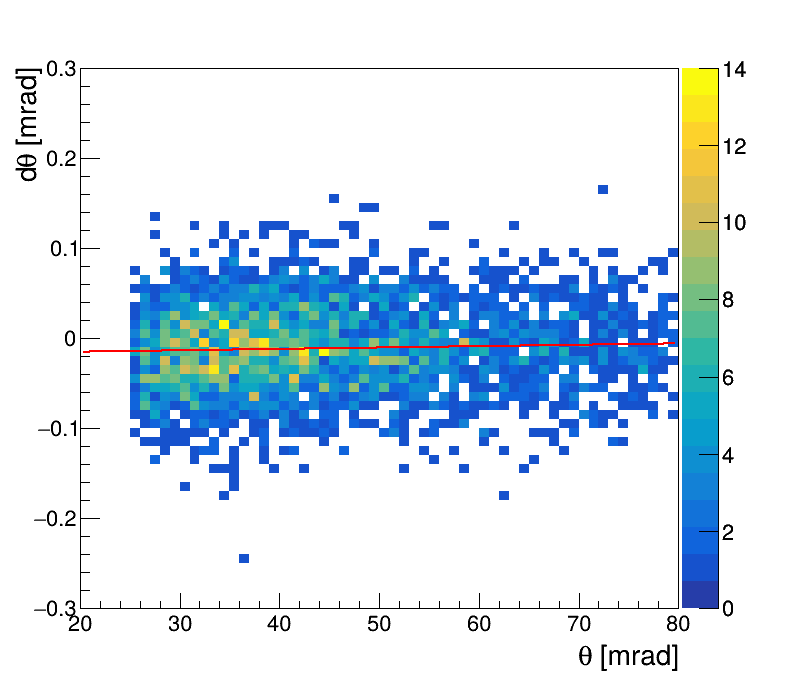 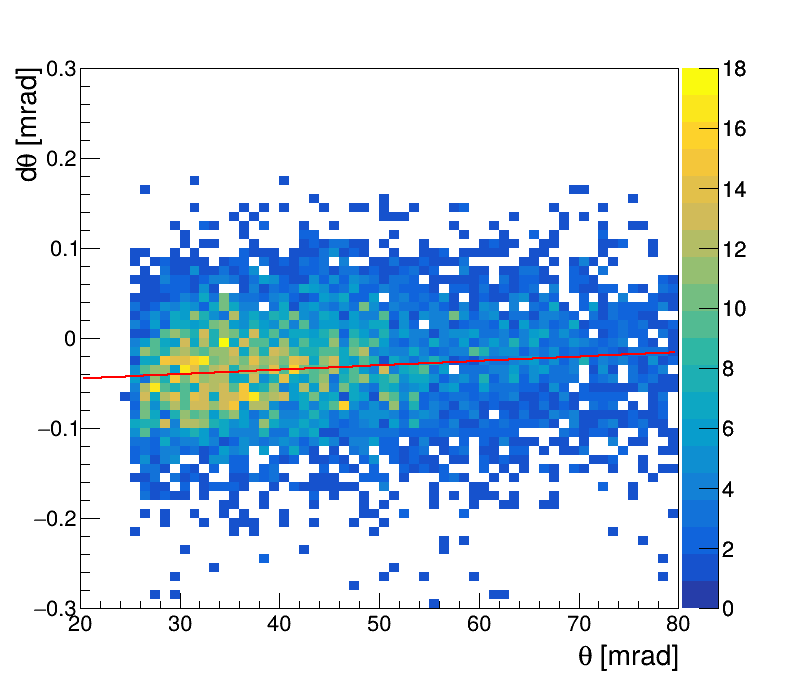 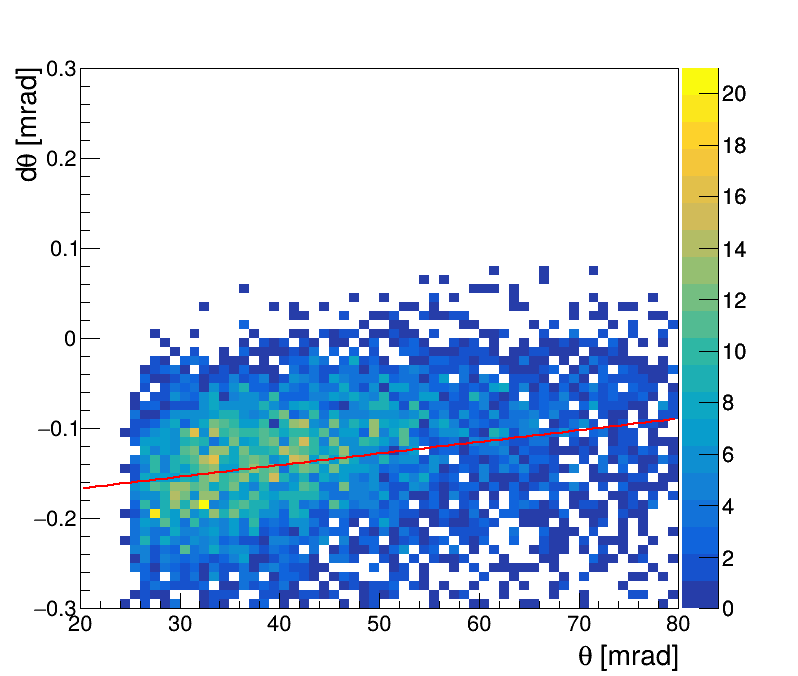 12
[Speaker Notes: 这是三种模式下偏转后的theta角度相比偏转前的变化及其拟合结果，可以看出theta角度越小的粒子偏转越明显，且能量最低、束团粒子数多的Z模式偏转效应尤其明显]
Deflected Bhabha – Cross Section ( H mode )
13
Deflected Bhabha – Cross Section ( W mode )
14
Deflected Bhabha – Cross Section ( Z mode )
15
Conclusion
16